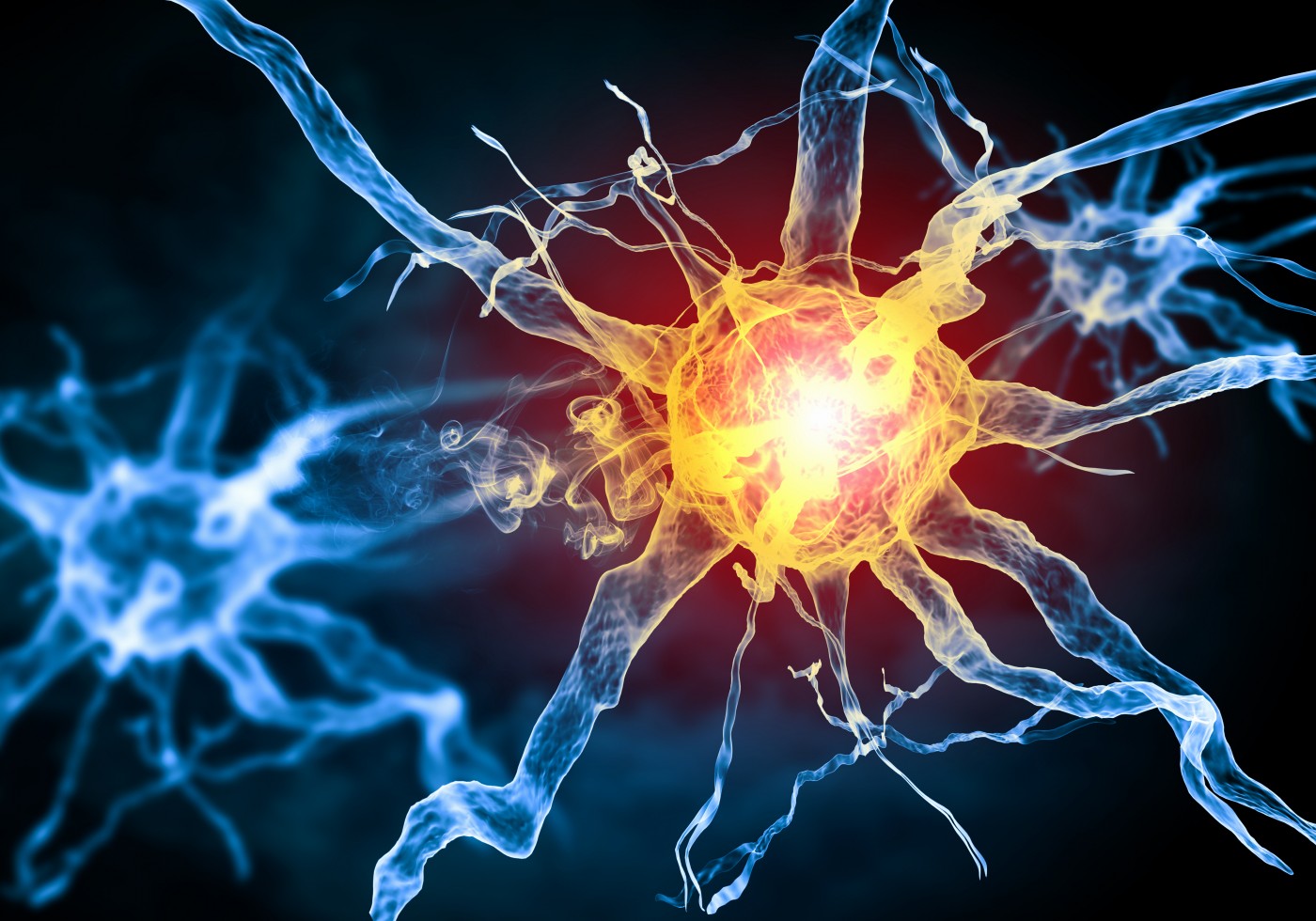 Multiple Sclerosis
Will Richards
What is Multiple Sclerosis (MS)?
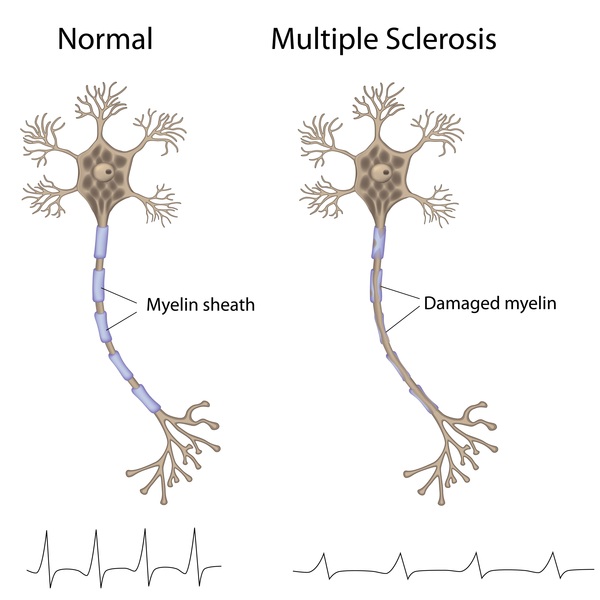 An autoimmune disorder that attacks myelin sheaths
What are the symptoms of MS?
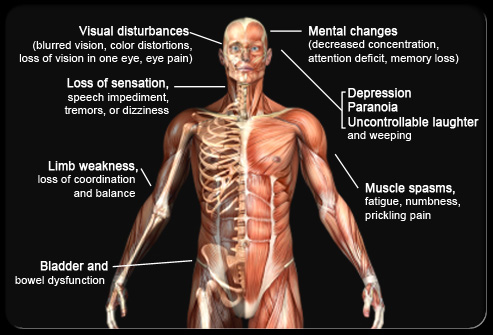 What gene plays a role in MS?
LXRA
447 AA
Zinc Finger Domain
Ligand Binding Domain
Biological Process
Molecular Function
Cellular Component
- Lipid Homeostasis
- Inflammation
- Innate Immunity
- DNA Binding
- Protein Binding
- Hormone Receptor
- Nucleus
How conserved is LXRA?
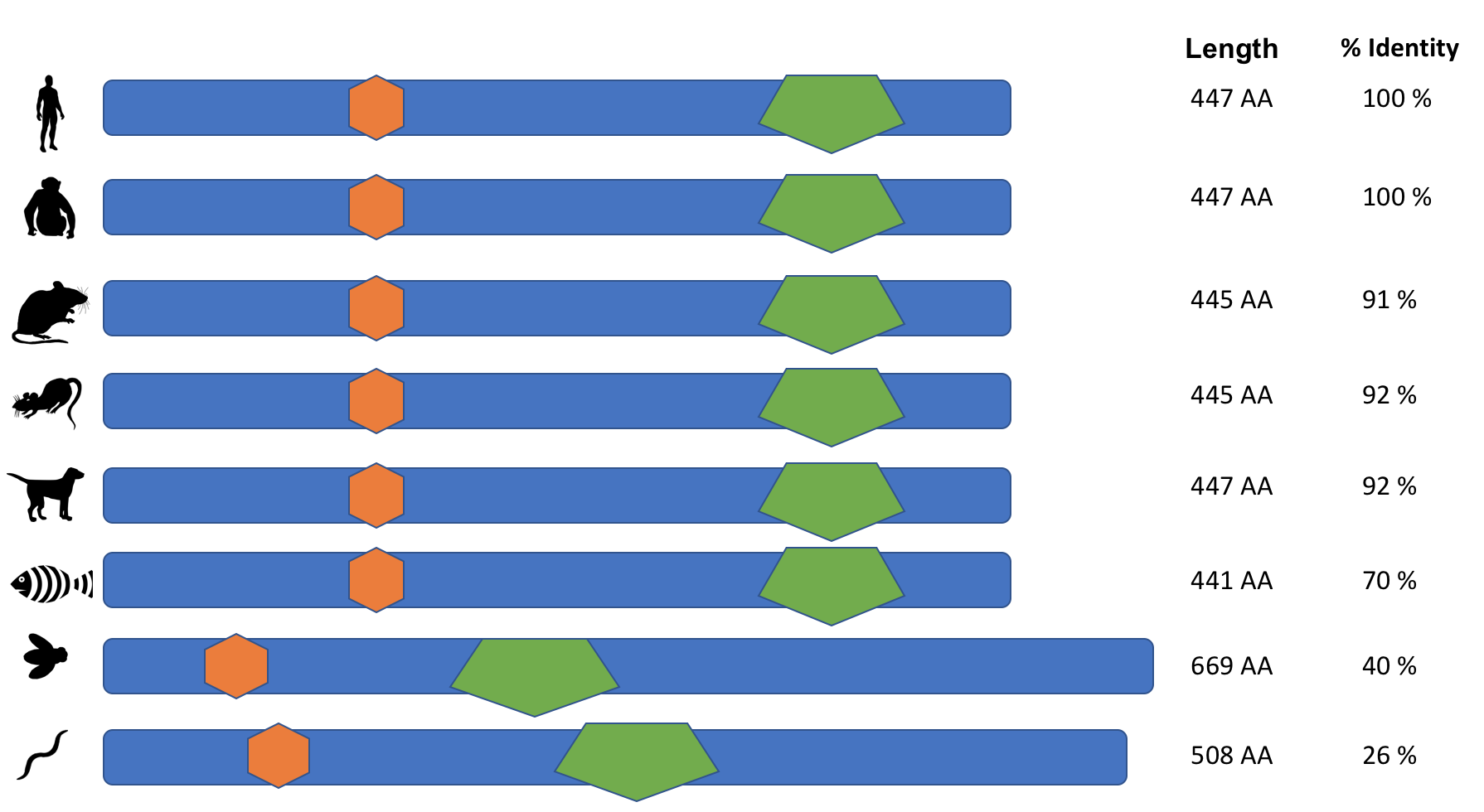 What is the phylogeny of LXRA?
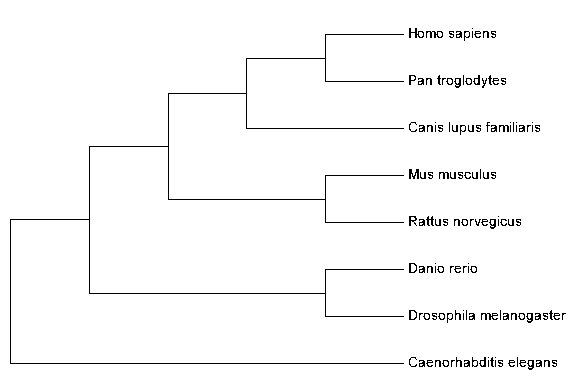 What proteins does LXRA interact with?
Finish later
What is the primary goal?
To understand the role LXRA has in myelination of nerves.
Better image here
Aim 1: Identify important conserved amino acids for myelination
Finalize aim before adding to presentation
Aim 2
Rework aim 2 before adding into presentation